Fractures-5
Gulshan Kumar
MVSc, PhD
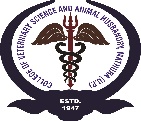 Dept. of VSR, College of Veterinary Science & Animal Husbandry, DUVASU, Mathura- 281 001
miscellaneous
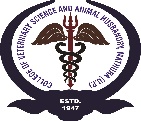 Dept. of VSR, College of Veterinary Science & Animal Husbandry, DUVASU, Mathura- 281 001
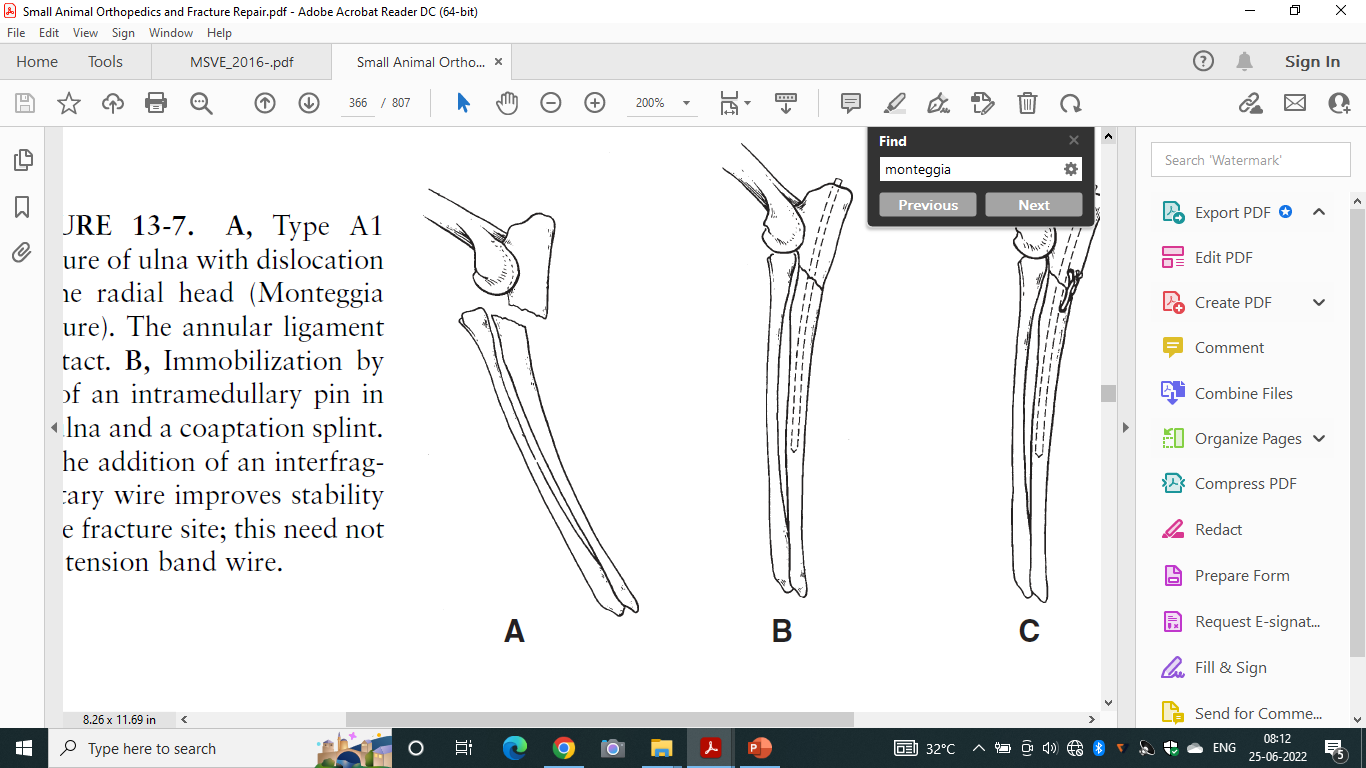 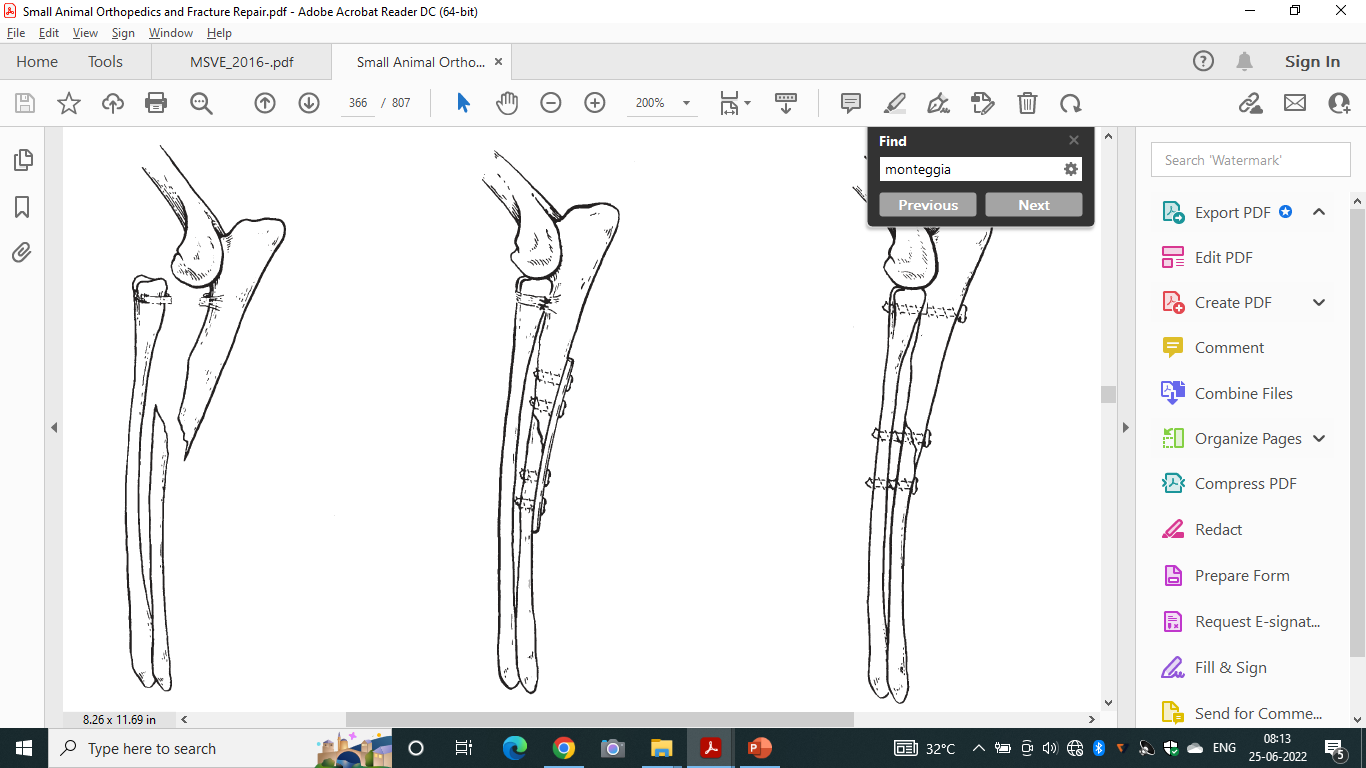 Normograde & retrograde
TBW
Monteggia
Slings
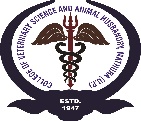 Dept. of VSR, College of Veterinary Science & Animal Husbandry, DUVASU, Mathura- 281 001
Dislocations
Signs & symptoms
Radiography
May accompany-
Chips & soft tissue
Neuronal involvement
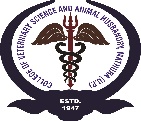 Dept. of VSR, College of Veterinary Science & Animal Husbandry, DUVASU, Mathura- 281 001
Dislocations
Management
Reduction
Closed (immediate)
Open 
Immobilization (for stability)
Remobilization
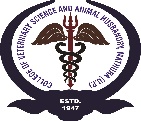 Dept. of VSR, College of Veterinary Science & Animal Husbandry, DUVASU, Mathura- 281 001
Thanks